Первичная и общая заболеваемость наркопатологией на 01.10.2015 года
Первичная заболеваемость алкогольными психозами на 01.10.2015 года (на 100 тысяч населения)
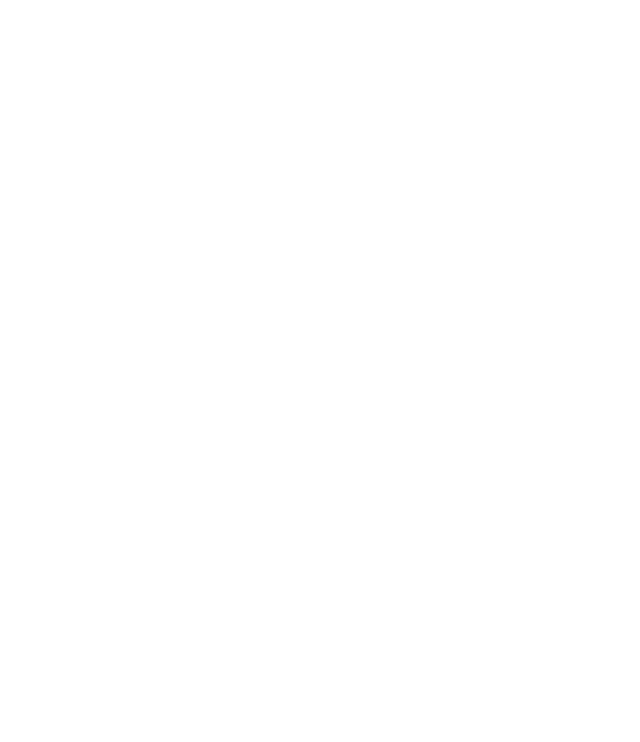 Первичная и общая заболеваемость алкоголизмом на 01.10.2015 года (на 100 тысяч населения)
Совместный приказ 
прокуратуры Краснодарского края, 
ГУВД по Краснодарскому краю, 
департамента здравоохранения Краснодарского края
 от 30.11.2010 года, № 203/820/3288 

«Об утверждении Инструкции о порядке информирования учреждениями здравоохранения Краснодарского края органов прокуратуры и органов внутренних дел по Краснодарскому краю»
Первичная и общая заболеваемость наркоманией на 01.10.2015 года (на 100 тысяч населения)
За 9 месяцев 2015 года - не были выявлены больные наркоманией
в Апшеронском, Белореченском, Выселковском, Мостовском, Новопокровском, Успенском районах.
не выявлены эпизодические потребители наркотиков – в Новопокровском районе.
     При среднекраевом показатели общей заболеваемости эпизодического потребления наркотиков 157,4 на 100 тыс.населения, требует внимание накопление контингента эпизодических потребителей в:
Абинском (186,5), Выселковском (184,7), 
Ейском (155,9), Кущевском (190,9), Лабинском (184,4), Павловском (215,1), Прим.-Ахтарском (184,2), 
Северском (206,4) и Темрюкском   (198,0) районах
Нормативно-правовое обоснование модернизации наркологической службы
Указ Президента Российской Федерации от 07.05.2012 N 598 
«О совершенствовании государственной политики в сфере здравоохранения»
завершить до 1 января 2016 г. модернизацию наркологической службы Российской Федерации
Приказ Министерства здравоохранения Российской Федерации от 05.06.2014 г. №263 «Об утверждении Концепции модернизации наркологической службы Российской Федерации до 2016 года»

Приказ Министерства здравоохранения Краснодарского края от 21.07.2014 г. №3677 «О Программе реализации Концепции модернизации наркологической службы до 2016 года в Краснодарском крае»
Целевые показатели (индикаторы) модернизации наркологической службы Краснодарского края до 2016 года (%)
Распределение умерших по причинам смерти за январь-сентябрь 2015 года(по данным Росстата)
Показатели смертности от острого отравления и воздействия алкоголем (X45-X459) 9 мес. 2015 г. (по данным ГБУЗ МИАЦ, на 100 тысяч населения)
За 9 месяцев 2015 года показатель составляет:         
           РФ – 6,6            ЮФО – 2,1           Краснодарский край – 3,3
Показатели смертности от острого отравления и воздействия алкоголем (X45-X459) за 9 мес. 2015 г. (по данным ГБУЗ МИАЦ, на 100 тысяч населения)
В сравнении с аналогичным  периодом 2014 года отмечается
Рост смертности
Апшеронский р-н  -  с 1,3 (1) до 5,3 (4)
Выселковский р-н – с 2,2 (1) до 6,7 (3)
г. Геленджик – с 3,8 (3) до 7,3 (6)
Гулькевичский р-н –  с 1,3 (1) до 5,4 (4)
Ейский р-н – с 5,8 (6) до 16,5 (17)
Каневский р-н – 2,6 (2) до 11,7 (9)
Курганинский р-н – с 7,6 (6) до 8,8 (7)
Усть-Лабинский р-н – с 1,2 (1) до 4,8 (4)
Щербиновский р-н – с 7,3 (2) до 7.3 (2)
Снижение смертности, но показатели остаются выше среднекраевого значения 

  г. Анапа – с 11,2 (14) до 9,9 (13)
  Динской р-н – с 8,0 (8) до 4,9 (5)
Приказ Минздрава России 
от 15.11.2012 года № 929н 
«Об утверждении Порядка оказания медицинской помощи по профилю «наркология»
 
п.9   В случае выявления клинических признаков наркологического заболевания врач-терапевт участковый (врач общей практики(семейный врач) направляет пациента в наркологический кабинет медицинской организации для оказания первичной специализированной медико-санитарной помощи
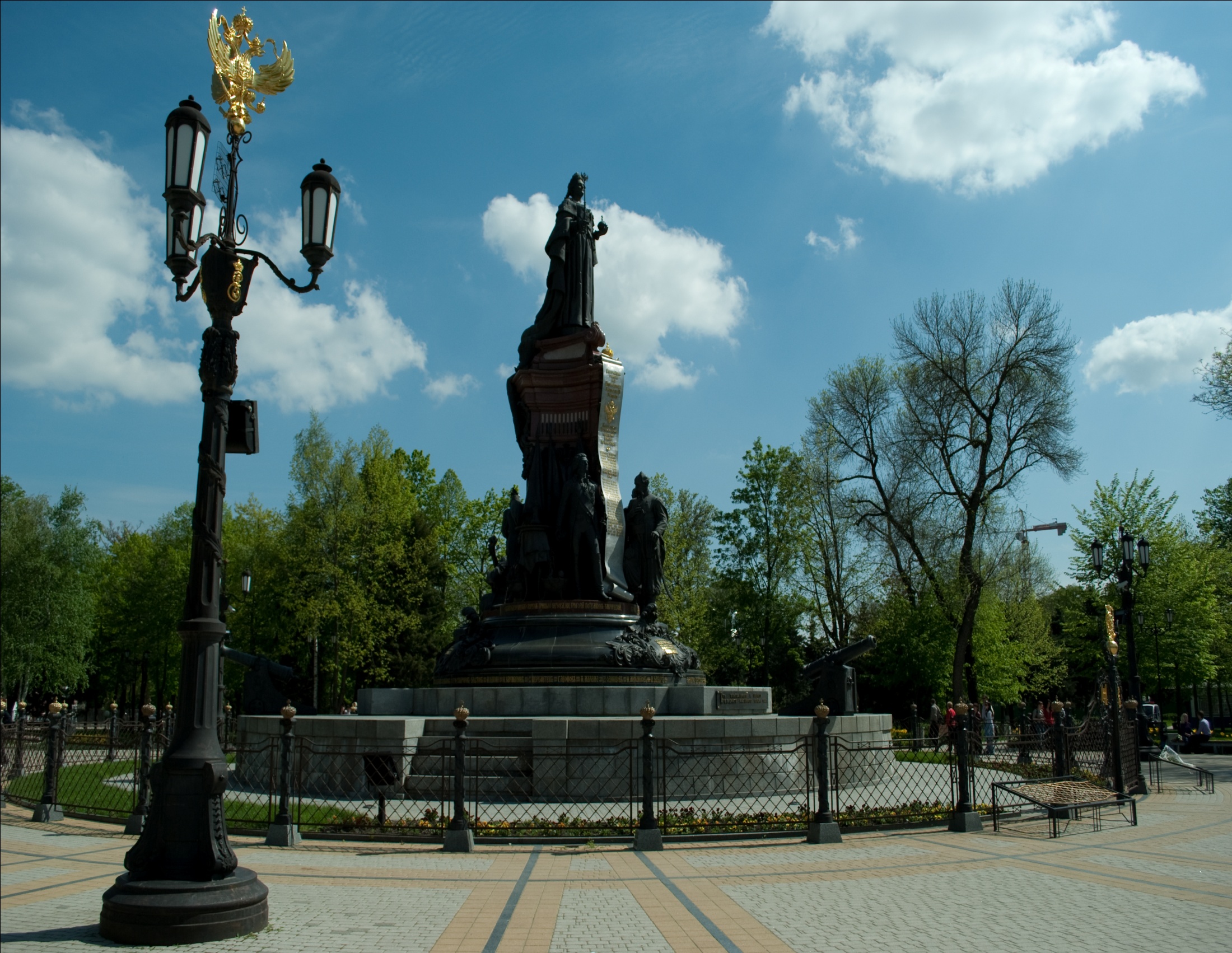 Благодарю за  внимание !